Figure 1. Mean (±SE) accuracy data for the sentence comprehension task in the scanner. The left panel shows accuracy ...
Cereb Cortex, Volume 20, Issue 4, April 2010, Pages 773–782, https://doi.org/10.1093/cercor/bhp142
The content of this slide may be subject to copyright: please see the slide notes for details.
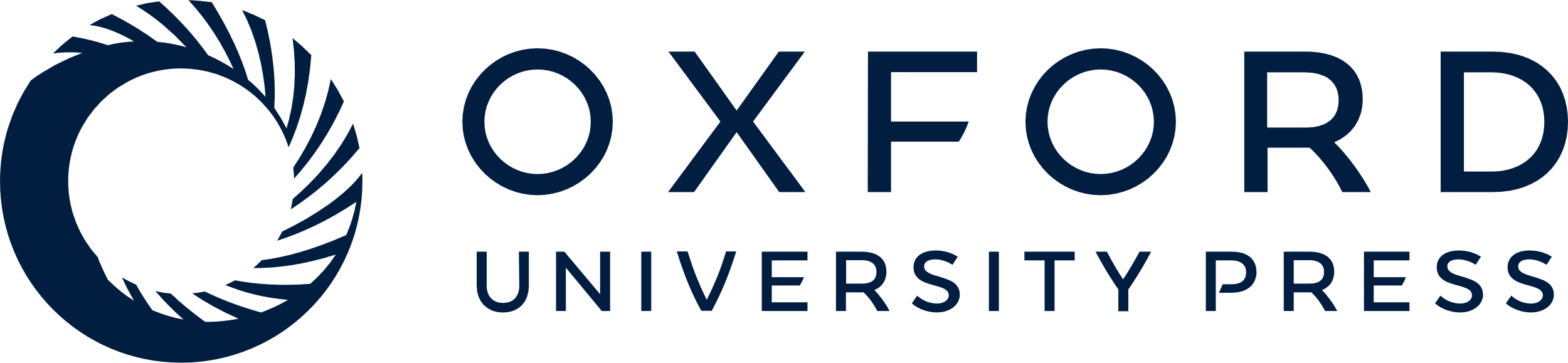 [Speaker Notes: Figure 1. Mean (±SE) accuracy data for the sentence comprehension task in the scanner. The left panel shows accuracy for young and older adults for subject-relative sentences, the right panel for the more syntactically complex object-relative sentences. For each sentence type, accuracy is plotted as a function of speech rate.


Unless provided in the caption above, the following copyright applies to the content of this slide: © The Author 2009. Published by Oxford University Press. All rights reserved. For permissions, please e-mail: journals.permissions@oxfordjournals.org]